JYNNEOS Training for Vaccinators
September 12, 2022
Introduction
Information contained in this training module is current as of September 12, 2022. Information on the JYNNEOS vaccine for the prevention of monkeypox is continuously being updated.
This program can serve as a resource for those who already vaccinate but have not routinely provided subcutaneous or intradermal injections.
Those who are comfortable with subcutaneous injection but would like a refresher on intradermal injection techniques can use these CDC resources:
CDC video: How to administer a JYNNEOS vaccine intradermally
CDC’s JYNNEOS Intradermal Vaccine Preparation and Administration Summary
Introduction continued
We assume that most persons utilizing this training have had previous immunization training either for COVID-19 vaccines or before.  This training will not cover the following, but resources are provided:
Standard precautions and infection control: CDC’s ACIP General Best Practice Guidelines for Immunization
Information on protection of personally identifiable information (protected by HIPPA): CDC information about HIPPA and immunizations
Vaccine basics: CDC’s vaccines “Basics and Common Questions”
Emergency Use Authorization (EUA) process: FDA EUA webpage
Agenda
Background
Preparation and Administration
Storage and Handling
Patient Screening, Education, and Consent
Adverse Events
Documentation
Background
Who is Authorized to Administer JYNNEOS Vaccine in NYS
Within current NYSED Scope of Practice:
Physicians
Nurse Practitioners
Registered Nurses (RN)
If operating under a non-patient specific order:
Must be part of an immunization program instituted to combat an epidemic authorized by the NYS Commissioner of Health, a New York county health department, OR
Recommended by the NYS Board of Regents in accordance with the recommendations from the CDC or the NYSDOH
Who is authorized in NYS cont.
Licensed Practical Nurses (LPN)
RN must perform nursing assessment of potential vaccine recipient, then may assign LPN to help with the following:
Administration of ordered vaccine
Recordkeeping
The RN must provide on-site direction except in emergency situations
A ratio of no more than 3 LPNs to 1 RN should be maintained.
What is Monkeypox?
A disease caused by the monkeypox virus which is an orthopoxvirus in the same family as smallpox.
Symptoms of monkeypox:
Rash that can initially look like pimples or blisters that will go through several stages including scabbing and healing.
Rash may be painful or itchy
Other symptoms include:
For more information: https://www.cdc.gov/poxvirus/monkeypox/index.html
JYNNEOS Vaccine
JYNNEOS is an attenuated, live, non-replicating smallpox and monkeypox vaccine.
2 dose series given 28 days apart:
FDA approved for adults 18 years and older as a subcutaneous injection
FDA EUA authorized for adults 18 years and older as an intradermal injection
FDA EUA authorized for children 17 years and younger as a subcutaneous injection.
For more information on the vaccine, please refer to the FDA EUA fact sheet for providers
Who can be vaccinated?
Statewide eligibility has now been expanded to include all individuals at risk of        	becoming infected with Monkeypox. Exposure includes the following:

Individuals with recent exposure to a suspected or confirmed monkeypox case within the past 14 days. (PEP)
Those at high risk of a recent exposure to monkeypox, including gay men and members of the bisexual, transgender, and gender non-conforming community and other communities of men who have sex with men and who have engaged in intimate, or skin-to-skin contact with others in the past 14 days areas where monkeypox is spreading. (PEP++)
Individuals who have had skin-to-skin contact with someone in a social network experiencing monkeypox activity, including men who have sex with men who meet partners through an online website, digital application ("app"), or social event, such as a bar or party. (PEP++)
Any individual that may be at risk of future exposure to infection with monkeypox, even though they are not at high risk of a recent exposure to monkeypox. (PrEP)
Who can be vaccinated? (continued)
Certain gay, bisexual, or men who have sex with men who have had multiple partners, sex at a commercial venue, or sex at an event or venue in a geographic area where monkeypox transmission is occurring.

Certain occupational risk groups including:
Research laboratory workers performing diagnostic testing for Monkeypox virus
Members of health care worker response teams designated by appropriate public health and antiterror authorities
https://www.cdc.gov/poxvirus/monkeypox/interim-considerations/overview.html
Preparation and Administration
Vaccine Administration
Proper vaccine administration is an essential component for both vaccine efficacy and vaccine safety
Vaccine Administration Steps: 
Screen for contraindications and precautions.
Educate patient and obtain consent
Prepare vaccine
Administer vaccine
Document
“Rights" of vaccine administration
Ensure you have the “right”: 
Patient 
Vaccine
Time (patient age, interval between vaccine doses, vaccine expiration date)
Dosage
Route (correct needle gauge, length & technique – subcutaneous or intradermal)
Site (volar aspect of forearm (preferred), upper chest, upper back under shoulder blade, deltoid, lateral thigh)
Documentation
Vaccine Administration Training
Personnel who administer vaccines should have competency-based training regarding vaccine administration policies and procedures
Previous training and experience with vaccine administration via subcutaneous and intradermal routes is ideal
Train new staff and temporary staff who lack training and/or experience with subcutaneous or intradermal routes
Maintain up-to-date competencies for all staff
Failure to properly administer vaccines can lead to injuries and/or prevent vaccines from protecting the patient from disease
Ultimate responsibility of vaccinator proficiency lies with the ordering provider. Please be sure proficiency of all vaccinators is clearly documented.
http://www.immunize.org/catg.d/p7010.pdf
JYNNEOS  Subcutaneous Dose Preparation – Slide 1
Check expiration dates for frozen vaccine and Beyond Use Dates (BUD) for thawed vaccine.
Once vial is thawed and room temperature, holding vial upright, swirl gently for 30 seconds.
Using aseptic technique, cleanse the vial stopper with a single-use antiseptic swab
Draw up vaccine and administer immediately
For subcutaneous administration for children 17 years and younger or adults 18 years and older with a history of keloids:
Using a new, sterile needle and syringe, withdraw 0.5 mL of the JYNNEOS vaccine
Ensure you have the correct needle size (23-25 gauge, 5/8 inch)
Ensure the prepared syringe is not cold to touch
JYNNEOS Intradermal Dose Preparation – Slide 2
For intradermal administration for adults 18 years and older without a history of keloids:
Using a new, sterile needle and syringe, withdraw 0.1 mL of the JYNNEOS vaccine
Ensure you have the correct needle size (26-27 gauge; 1/4, 3/8, or 1/2 inch)
The use of “no” or “low” dead space needles/syringes will ensure the most accurate measurement of 0.1 mL and maximize the number of doses able to be drawn from the vial.
Visually inspect each dose in the dosing syringe prior to administration. The vaccine will be milky, light yellow to pale white suspension, During the visual inspection, 
Verify the final dosing volume (0.5 ML for subcutaneous or 0.1 mL for intradermal)
Confirm there are no particulates, and that no discoloration is observed 
Do not administer if vaccine is discolored or contains particulate matter 
Use the same needle to withdraw and administer the vaccine, unless the needle is damaged or contaminated.
CDC Subcutaneous and Intradermal Technique Videos
Subcutaneous injection video: 
https://www.youtube.com/watch?v=R5jd4SDEcsA

Intradermal injection video:
https://www.youtube.com/watch?v=TLv1mR6mECQ
Sites of administration for intradermal injection
Volar aspect of forearm (preferred)
Alternate sites based on patient preference include
Upper back under shoulder blade
Upper chest
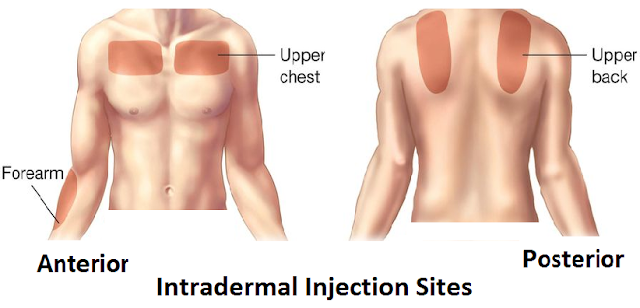 Sites of Intradermal injection And Complications (medilogbiohealth.com)
Safe Disposal of Sharps
Safety performance criteria for sharps disposal containers:
Containers should be functional.  They should be durable, leak resistant, and puncture resistant under normal environmental conditions.
Containers should be accessible for workers who use, maintain, or dispose of sharps devices.  This includes sufficient number of devices, container volume, safe and convenient access, and (if necessary) portability within the workplace.
Containers should be visible, including fill status and warning labels.
Container design should accommodate the user, the facility, and the environment.  Although engineering controls such as needleless IV systems and “safety” needles reduce injuries, proper use of sharps disposal containers are still important.
Do not overfill
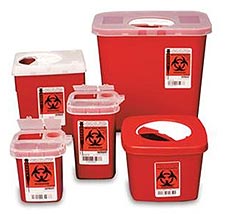 Additional JYNNEOS Preparation and Administration Resources
CDC’s Interim Clinical Considerations for Use of JYNNEOS and ACAM2000 Vaccines during the 2022 U.S. Monkeypox Outbreak:
CDC’s JYNNEOS Smallpox and Monkeypox Vaccine: Subcutaneous Vaccine Preparation and Administration Summary
CDC’s JYNNEOS Smallpox and Monkeypox Vaccine Intradermal Vaccine Preparation and Administration Summary
NYSDOH Guidance for Health Care Providers and Vaccine Administrators Monkeypox JYNNEOS Vaccination Information
Storage and Handling
Upon receipt of JYNNEOS vaccine
Unpack vaccine immediately upon arrival
Check the cold chain monitor (a device used to monitor vaccine temperatures during transport) for any indication of a temperature excursion during transport.
Temperature excursions must be reported to the manufacturer to determine vaccine viability. DO NOT use vaccine that has experienced a temperature excursion until viability has been determined. Contact Bavarian Nordic at toll-free phone 1-800-675-9596. General questions on temperature excursions can be sent to NYSDOH at vaccinetempexcursion@health.ny.gov or to NYCDOHMH at PQAUnit@health.nyc.gov. 
Check the expiration date on the carton.  Expiration date can also be looked up at Monkeypox (hhs.gov).
Store vaccine in the original package to protect from light.
JYNNEOS Vaccine Storage
If vaccine is received refrigerated and needs to be stored before use:
Store in refrigerator between 2°C and 8°C (36°F and 46°F).
If vaccine is received frozen and needs to be stored before use:
Store in freezer between -25°C and -15°C (-13°F and +5°F) if freezer capacity is available, OR
Store in refrigerator between 2°C and 8°C (36°F and 46°F).
JYNNEOS Vaccine Storage
Stored vaccine:
If stored in freezer, vaccine should be used by the expiration date.
If stored in refrigerator and vaccine is thawed it must be used within 8 weeks of thawing and before the expiration date.
Unpunctured vials may be held at room temperature between 8°C and 25°C (46°F and 77°F) for up to 6 cumulative hours.
Punctured vials may be stored continuously in the refrigerated for up to 8 hours.  Discard punctured vials after 8 hours.
Once vaccine is drawn up in a syringe it should be used immediately.
Temperature excursions/non-viable vaccine
Verify viability with manufacturer 
Data to support administration

If data is not available to support, vaccine may not be administered

Report non-viable vaccines, damaged vials or unused doses as wastage in NYSIIS
Additional Storage and Handling Information
For additional storage and handling information refer to the following resources:
FDA EUA Fact Sheet for providers
CDC Storage and Handling Summary document
Patient Screening, Education, and Consent
Patient Screening
Make sure patient qualifies for JYNNEOS vaccine at time of vaccination as stated in the “Background” section of this presentation.
Verify patient age:
Adults 18 and older without history of keloids can receive vaccine via intradermal injection.
Adults 18 and older with history of keloids can receive vaccine via subcutaneous injection.
Children 17 years and younger can only receive vaccine via subcutaneous injection.
Screen for current illness:
However, if person identified by public health official to have been exposed to monkeypox, they should be vaccinated regardless of current illness
Patient Screening cont.
Screen for an immediate reaction to the vaccine or any of its components.
Verify if this is the first dose or second dose.  If it is the second dose, verify that the first dose was at least 4 weeks prior.
Screen for pregnancy, breastfeeding, or immunocompromising conditions,.
Although data is limited in these populations, if a pregnant, breastfeeding or immunocompromised person is recommended for vaccination by a public health official due to a monkeypox exposure, they should be vaccinated.
Screen for history of myocarditis or pericarditis.  These persons should be counseled regarding the potential risk of myocarditis/pericarditis with JYNNEOS vaccine.
Patient Screening cont.
Persons with an immediate allergic reaction, such as hives, facial swelling, difficulty breathing, or anaphylaxis, to any vaccine, injection, or antibiotic, or to any component of the JYNNEOS vaccine, should not receive JYNNEOS.  
Individuals with an immediate allergic reaction to benzonase, gentamicin, ciprofloxacin, or egg protein have a precaution to the JYNNEOS and should be counseled on the benefits and risks of vaccination. Vaccination can be delayed for an allergist/immunologist consultation, but the impact of delaying vaccination should be considered.  If a person with a benzonase, gentamicin, ciprofloxacin, or egg protein allergy is vaccinated, consider observing the person for 30 minutes after vaccination.  
Persons with a history of developing keloid scars should receive JYNNEOS subcutaneously and NOT intradermally.
Patient Education and Consent
Prior to administering the vaccine several steps must occur
Provide education about the vaccine and either the Vaccine Information Sheet (VIS) or the EUA fact sheet:
VIS for persons 18 years and older who receive vaccine via subcutaneous injection (e.g. patients with history of keloids)
EUA fact sheet for persons 18 years and older who receive vaccine via intradermal injection or children 17 years and younger who receive vaccine via subcutaneous injection
Obtain consent
Includes but is not limited to:
Purpose and procedure must be explained
Risks vs. benefits 
Potential side effects
This process should occur before each dose in the two-dose series
Patient Education and Consent (cont.)
Is a written consent form required when administering JYNNEOS Vaccine? 
There is no specific consent form required
However, an informed consent process is required for the patient to understand the risks and benefits of the vaccination and the EUA for patients 17 and younger and those receiving the vaccine via intradermal injection.
This may be performed verbally or by using a consent form
The NYSDOH has developed a sample consent form  and a guide for use of the form for use in health settings should health care providers choose to use a written consent form.
The JYNNEOS vaccine VIS or EUA fact sheet for recipients and caregivers will be required to be provided to individuals receiving vaccine.
Minor Consent
Consent of parent or legal guardian should be obtained for children 17 years and younger
Exceptions include:
Minor who is a parent
Minor who is married
Minor who is pregnant
Minor who is emancipated
Emancipated minors:
Support themselves
Serve in the armed services
Parents abandoned them or fail to support them
Court determines minor has been emancipated
Adverse Events
JYNNEOS Vaccine Common Adverse Events
Pain, redness, swelling and induration at injection site
Muscle pain
Headache
Fatigue
Nausea
Chills
Fever

For more details on adverse reactions for JYNNEOS vaccine please refer to the FDA EUA Fact Sheet for providers.
Syncope after Vaccination
Fainting can happen after many types of vaccinations
Injury as a result of syncope is a significant concern
Falls due to fainting can be prevented by having 
   the patient sit or lie down 
Patients who faint after vaccination generally recover
   within a few minutes
Patients should be observed following vaccination for the appropriate timeframes


https://www.cdc.gov/vaccinesafety/concerns/fainting.html
Anaphylaxis
JYNNEOS vaccine standing orders should address anaphylaxis, and appropriate medical treatment used to manage immediate allergic reactions must be immediately available in the event an acute anaphylactic reaction occurs following administration of vaccine.
Vaccine providers should observe patients after vaccination to monitor for the occurrence of immediate adverse reactions:
Persons with history of a severe allergic reaction to gentamycin, ciprofloxacin, or chicken/egg protein can be vaccinated but providers should consider observing for 30 minutes post-vaccination
All other persons: consider observing for 15 minutes for signs of adverse reactions and/or syncope
https://www.cdc.gov/poxvirus/monkeypox/interim-considerations/jynneos-vaccine.html#interim
Early Recognition of Anaphylaxis
Signs and Symptoms: 
Respiratory (sensation of throat closing, stridor (high-pitched sound while breathing), shortness of breath, wheeze, cough)
Gastrointestinal (nausea, vomiting, diarrhea, abdominal pain)
Cardiovascular (dizziness, fainting, tachycardia (abnormally fast heart rate), hypotension (abnormally low blood pressure)
Skin/mucosal (generalized hives, itching, or swelling of lips, face, throat)
Early signs of anaphylaxis can resemble a mild allergic reaction, and it is often difficult to predict whether initial, mild symptoms will progress to become an anaphylactic reaction
In addition, not all symptoms listed above are necessarily present during anaphylaxis, and not all patients have skin reactions
Symptoms are considered generalized if there are generalized hives and/or more than one body system is involved
If a patient develops itching and swelling confined to the injection site, the patient should be observed closely for the development of generalized symptoms (beyond the recommended observation periods, if necessary)
If symptoms are generalized, or involve only one body system but are serious or life-threatening, epinephrine should be administered as soon as possible, and emergency medical                         services should be sought
Anaphylaxis Management
Management of anaphylaxis at a monkeypox vaccination site
If anaphylaxis is suspected, take the following steps:
Rapidly assess airway, breathing, circulation, and mentation (mental activity).
Call for emergency medical services. 
Place the patient in a supine position (face up), with feet elevated, unless upper airway obstruction is present, or the patient is vomiting.
Epinephrine (1 mg/ml aqueous solution [1:1000 dilution]) is the first-line treatment for anaphylaxis and should be administered immediately. 
In adults, administer a 0.3 mg intramuscular dose using a premeasured or prefilled syringe, or an autoinjector in the mid-outer thigh.
The maximum adult dose is 0.5 mg per dose.
Epinephrine dose may be repeated every 5-15 minutes (or earlier) as needed to control symptoms while waiting for emergency medical services.
Because of the acute, life-threatening nature of anaphylaxis, there are no contraindications to epinephrine administration.
https://www.cdc.gov/vaccines/hcp/acip-recs/general-recs/adverse-reactions.html
Anaphylaxis Protocols
All sites administering vaccines must have treatment and supplies used to manage anaphylaxis immediately available in the event an acute anaphylactic reaction occurs following vaccine administration. 
The vaccinator must be familiar with the anaphylaxis protocols where they work.
For more information about anaphylaxis management please see the CDC’s Preventing and Managing Adverse Reactions
Administration Errors and Deviations
CDC guidance for administration errors and deviations
Incorrect site: do not repeat dose but inform patient of increased potential for local and systems reactions.
Incorrect route resulting in lower than authorized dose (e.g., 0.1mL administered SQ, or no visible “wheal” formed): repeat dose immediately at least 2 inches from the site administered in error.
Other incorrect route (e.g., intramuscular): do not repeat dose but inform recipient of the potential for local and systemic adverse reactions.
Dosage error resulting in higher than authorized dose (e.g., >0.1 mL administered intradermally): Do not repeat dose, inform recipient of potential for local and systemic adverse reactions.
Dosage error resulting lower than authorized dose (e.g., recipient pulled away, syringed leaked, 0.1 mL administered subcutaneously): Repeat the dose immediately at least 2 inches from the site administered in error.
Administration Errors and Deviations continued
Interval between doses less than authorized: repeat dose at least 28 days after the dose administered in error if the person is immunocompromised.  Otherwise, do not repeat dose.
Interval between first and second greater than recommended interval: Do not restart series.  Administer second dose as soon as possible.  There is no maximum interval.
Dose administered after improper storage and handling (e.g. temperature excursion): Contact manufacturer for stability information.  If the manufacturer does not have data to support the stability of the vaccine given the error, repeat the dose immediately (no minimum interval).
Dose administered past the expiration or beyond use date: Contact manufacturer for stability information.  If the manufacturer does not have data to support the stability of the vaccine given the error, repeat the dose immediately (no minimum interval).
Vaccine Adverse Event Reporting System (VAERS)
Mandatory reporting of the following adverse events after JYNNEOS vaccination:
Vaccine administration errors whether or not it resulted in an adverse event
Serious adverse events (irrespective of attribution to vaccination). List of serious events is provided on the next slide.
Cases of cardiac events including myocarditis and pericarditis.
Cases of thromboembolic events and neurovascular events.
VAERS continued
Serious adverse events are defined as:
Death
A life-threatening adverse event
Inpatient hospitalization or prolongation of existing hospitalization
A persistent or significant incapacity or substantial disruption of the ability to conduct normal life functions
A congenital anomaly/birth defect
An important medical event that based on appropriate medical judgement may jeopardize the individual and may require medical or surgical intervention to prevent one of the outcomes listed above.
Reporting to VAERS
Complete and submit the report online:: https://vaers.hhs.gov/reportevent.html 
If unable to complete report online, you may fax it to 1-877-721-0366
If you need assistance completing the form, you may call VAERS: 1-800-822-7967 or email: info@vaers.org
Information should be as detailed and complete as possible including:
Patient demographics
Pertinent medical history
Pertinent details regarding admission and course of illness
Concomitant medications
Timing of adverse event in relationship to JYNNEOS administration.
Pertinent laboratory information
Outcome of the event and additional follow-up if available at the time of report submission.  Subsequent reporting should be completed if additional details become available.
Documentation
Vaccine Documentation
Vaccine documentation required:  
The date the vaccine is administered
Immunizing agent
The name and title of the person who administers the vaccine
The address of immunization site 
The vaccine manufacturer and lot number
Recommendations for future immunizations
Reporting to Immunization Information Systems – NYSIIS or CIR
Executive Order 20 requires the reporting of all JYNNEOS vaccines administered to by NYS vaccinators within 24 hours of administration. JYNNEOS vaccinations must be reported to either NYSIIS (for providers outside of NYC) or CIR (for providers in NYC). 
NYSIIS and the CIR are comprehensive lifetime vaccine records that may be accessed by any NYS healthcare provider treating your patient now or in the future
Essential to ensure the second dose is provided at the appropriate time interval
JYNNEOS vaccine codes will need to be added to your electronic health record (EHR) screens and IIS interface
NYSIIS Authorized Users Agree NOT to:
Permit other persons to access NYSIIS by using another person’s HCS login and password.
Enter inaccurate data intentionally or falsify data currently in NYSIIS.
Copy all or part of the database for unauthorized use.
Remove from a job site or copy any document or computer record containing confidential information unless specifically authorized to do so and if required in the course of official duties.
Discriminate, threaten, or take any adverse actions with respect to a person to whom confidential information pertains.
Thank you.